University of Lisbon, PORTUGAL
Centre for Environmental Biology +
Climate Change Impacts, Adaptation and Modelling Group +
Azorean Biodiversity Group (University of Azores)
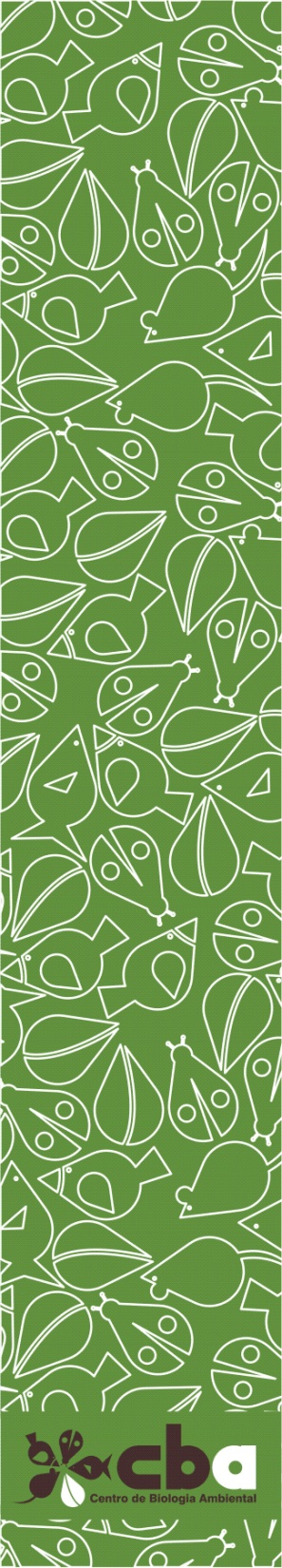 Mission: Broaden the knowledge of life and environmental sciences so as to meet the challenges of global change and help society build a sustainable future
 
Mostly Research focused, but with extensive involvement in Policy Support and committed to Knowledge Transfer
 
Very diverse expertise:
About 100 PhD researchers, produced 800 indexed papers in the last 6 years. Extensive laboratory and field facilities
 
Working in Europe, Africa and Latin America



(FCT: PEst-OE/BIA/UI0329/2014)
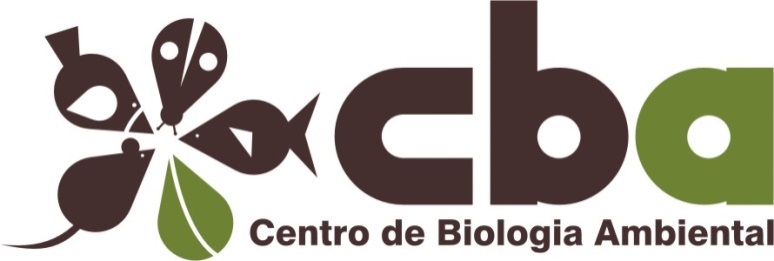 Most relevant expertise
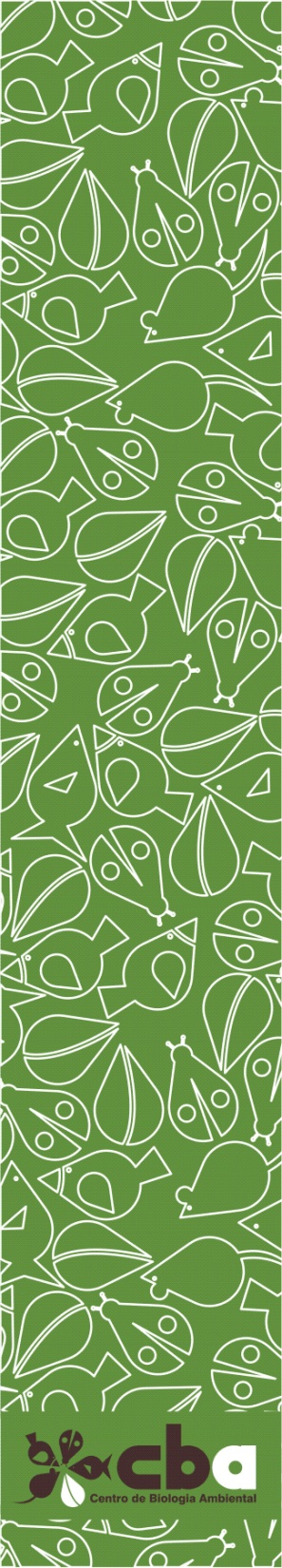 Issues
Biodiversity conservation
Ecosystem management and services
Soil ecology and soil-plant interactions
Ecological indicators
Land use change
Climate change scenarios, impacts, vulnerabilities and adaptation
Invasion ecology and links to climate change
Island ecology
Ecotoxicology
Long term ecological monitoring
Ecosystems and organisms
Freshwater, Agro-forestry, Farmland, Tropical, etc…
Animals, Plants, Fungi…
 
Techniques
Ecological field and laboratory techniques
Experience with a great variety of organism (Animals and Plants)
Remote sensing and GIS
Spatial and climate change modelling
Taxonomy
Decision support methodologies
Ecological indicators
Jorge Palmeirim
www.cba.fc.ul.pt